Introduction of service marketing
Leonard Walletzký 2021
Content of the course
Course evaluation
Laboratory of service systems
Motivation – why to learn marketing basic
Contributions of Service Industries toGross Domestic Product
Overview:  Why Services Matter
Services are more important
Tangibility Spectrum
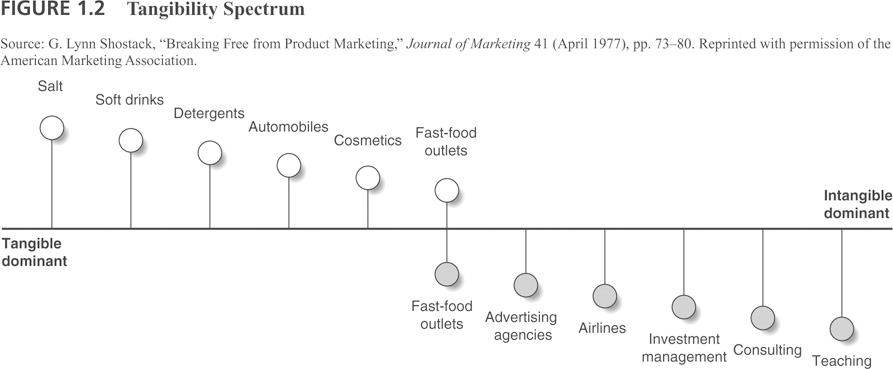 What is marketing?
The role of services in transactional marketing (Goods dominant logic)
Goods/Service delivery
Value destruction
Value creation
Supplier
Producer
Consumer(end user)
Supply chain
Goods/Service/Money
Problems with Goods dominant logic
IHIP characteristics of the services
Implications of Intangibility
Implications of Heterogeneity
Implications of Simultaneous Production and Consumption
Implications of Perishability
Comparing goods and services
Summary